Capítulo 3
Teoría de la Economía Urbana Discreta
1
Modelos clásicos Ecnomía Urbana continua:- Von Thunen (1863)- Alonso (1964)
2
Modelo clásico1: Teoría de la renta agrícola, monocultivoVon Thunen (1863)
S
Si = q (p-c-k·di)
S0
q: cantidad producida por m2
p: precio unitario de venta en 0
c: costo unitario de producción
 k: costo unitario de transporte
d: distancia de 0 a i
Si
L
0
i
Valle plano, con información perfecta y plena competencia
Si  Si=renta en i   entonces  cualquier lote es indiferente
Modelo de la renta agrícola: monocultivo
Excedente o  renta
Sm
Cono de mercado
Smj
L
0
j
Valle plano, con información perfecta y plena competencia
Si  Smj=renta j   entonces  cualquier lote es indiferente
Modelo de renta agrícola: multicultivo
S
Smi = qm (pm-cm-km·di)
m=1
Sm
m=2
m=3
L1
L2
L3
di
Cultivo monocéntrico: conos de mercado
S
di
L2
L1
L3
Modelo clásico 2:  Teoría de localización residencial
W.  Alonso (1964)
Supuestos:
 Explanada homogénea: idéntica calidad, lista para usar, compra y venta libre, se aceptan hoyos.
 Información perfecta, no hay restricciones legales ni sociales.
 Compradores maximizan utilidad, vendedores maximizan ganancia.
 Precio: Arriendo, venta y costo de propiedad.
 Tamaño terreno: trivial para un solo ocupante, una fracción para múltiples ocupantes.
7
Alonso....Equilibrio del hogar
Decisión
 Tamaño del terreno
 Distancia del centro CBD
Unidad de decisión: "hombre económico”, individuo puede representar un hogar (opinantes o no). 
Transporte: idéntico en todas direcciones.
Monocentro: empleo y servicios concentrados en CBD.
Equilibrio:	consiste en definir la cantidad de terreno y localización que el individuo comprará.
8
Alonso...Equilibrio del hogar
Problema 
del hogar
x: bienes de consumo a precio px
t: distancia al CBD
q: tamaño de terreno a precio en m2
P(t): precio suelo localizado en t por m2 
k(t): costo de transporte desde t al CBD
y: ingreso del hogar
9
$
k(t)
P(t)
t
CBD
Supuestos
Precios exógenos
10
Disposición a pagar del hogar
DPi( ti , q, y , px , u )
Definición: conjunto de precios que el individuo está dispuesto a pagar a diversas distancias para obtener un nivel de utilidad dado

 Es propia de cada individuo (gustos e ingreso)
 Referida a un nivel de utilidad DP(U): una familia de curvas
 Crece con el tamaño del terreno (q) y decrece con la distancia (t). 
 No depende del precio del suelo ni tiene necesaria relación con la curva de precios reales.
11
DP: cambio en nivel de utilidad
DPi( u; t0, qi, y , px)
DP
Distancia t constante
y-kt0
px x + DP(t)q = y-kt0
u1 >u0
Pendiente –p(t0,u0)
pxx0
pxx’0
Pendiente –p(t0,u1)
u1
DP(t0)
DP’(t0)
uo
q
q’0
q0
La disposición a pagar decrece con la utilidad (DP>DP’)
El consumo de terreno crece con la utilidad
12
pi
u1
u2
u3
t
DP: variación con la distancia
DPi( ti ; q0, y , px , u )
Tamaño q constante
u1 < u2 < u3
DPi tiene valor único condicional en (t, q, y, px, u)
Curvas de nivel inferior representan MAYOR satisfacción
Para un mismo individuo NO se interceptan
Efecto ingreso terreno más barato compensa costo tpte para mantener nivel utilidad
13
Localización de equilibrio del hogar: precios exógenos
(t*,q*):
t*(q,y,px,u; p(t))
q*(t,y,px,u; p(t))
p
p(t)
pi*
DPi(t,q(t);y,px,u1 )
DPi(t,q;y,px,u2 )
DPi(t,q;y,px,u3 )
t*
t
Condición de equilibrio individual condicional en (q,y,px,u;P)
14
Localización: Equilibrio de mercado (sin producción)
pi
3 lugares residenciales y otros de agricultura
agrícola
t
1
2
3
15
Localización: Equilibrio de mercado (sin producción)
pi
DP1(u)
DP2(u)
3 residentes y agricultores
DP3(u)
pagrícola
t
1
2
3
16
Localización: Equilibrio de mercado (sin producción)
pi
3 residentes y agricultores
Precio agrícola
t
1
2
3
17
Localización: Equilibrio de mercado (sin producción)
p1
p
p2
p3
+
+
+
t
1
3
2
18
Equilibrio (E):
p1
pag
q1
q2
qN
L
19
Tamaño de la ciudad.
Límite urbano
Utilidad en equilibrio
Renta agrícola
Población
20
Evolución uso del suelo
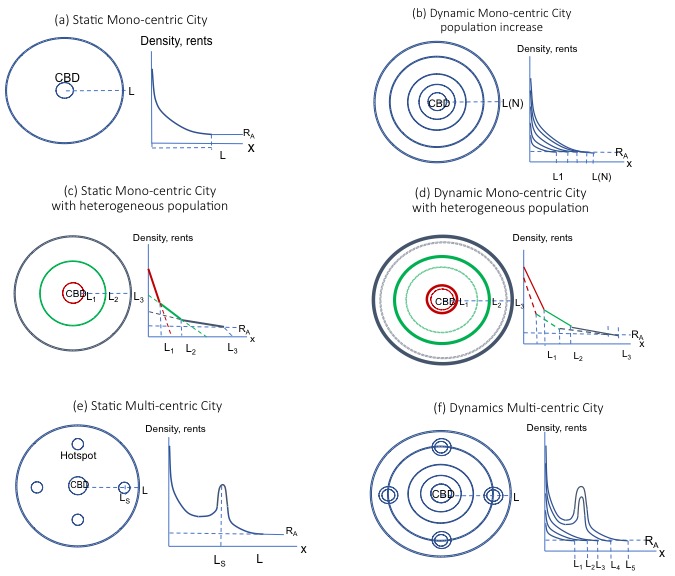 21
Evolución uso del suelo
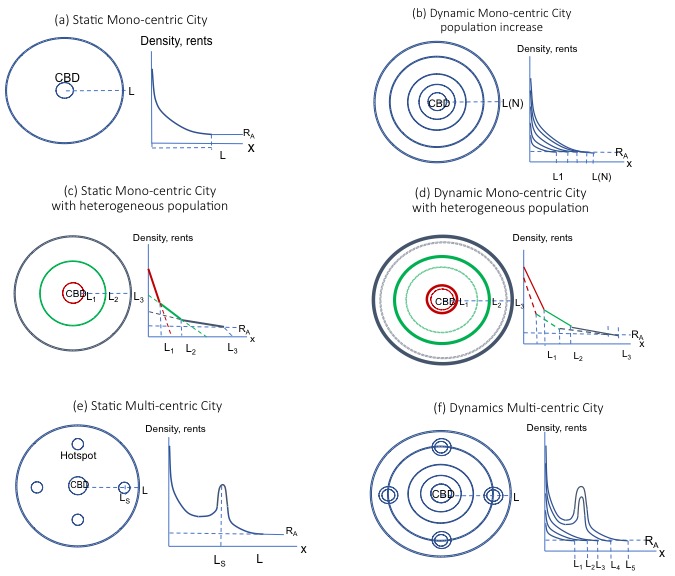 22
Efectos del transporte
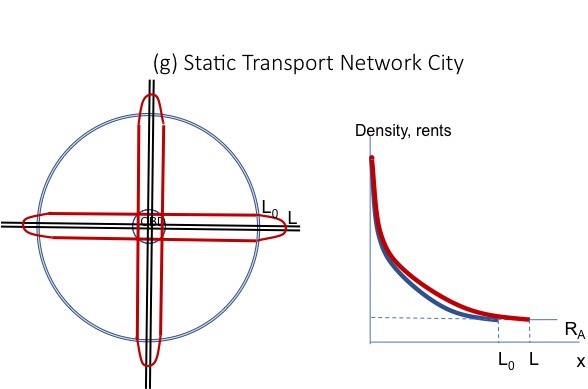 Corte uso suelo
23
Propiedades
Renta del suelo y propiedades decrece con distancia (con el acceso)
A mayor distancia del centro mayor consumo de terreno por hogar y menor densidad
24